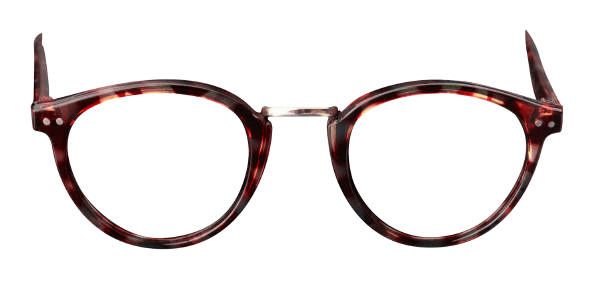 IsAlways
Hindsight  20/20?
Bill Perry
回顧 是否永遠都如二十二十的視力
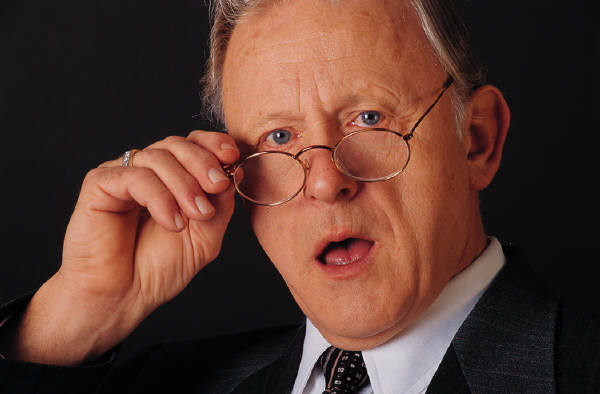 “Seeing 
is NOT 
always
  believing!”
眼見不能
為憑!
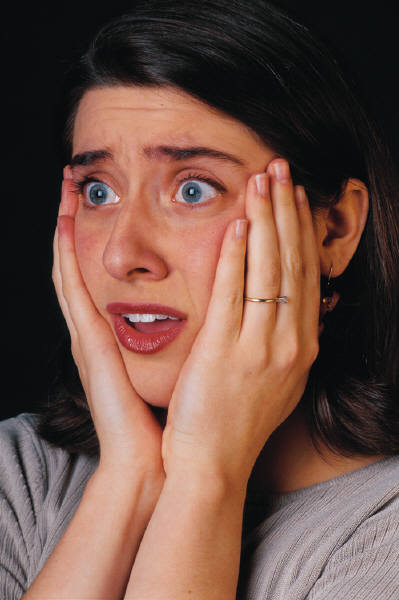 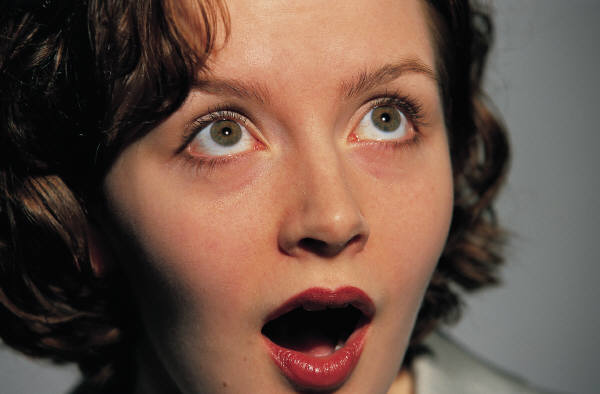 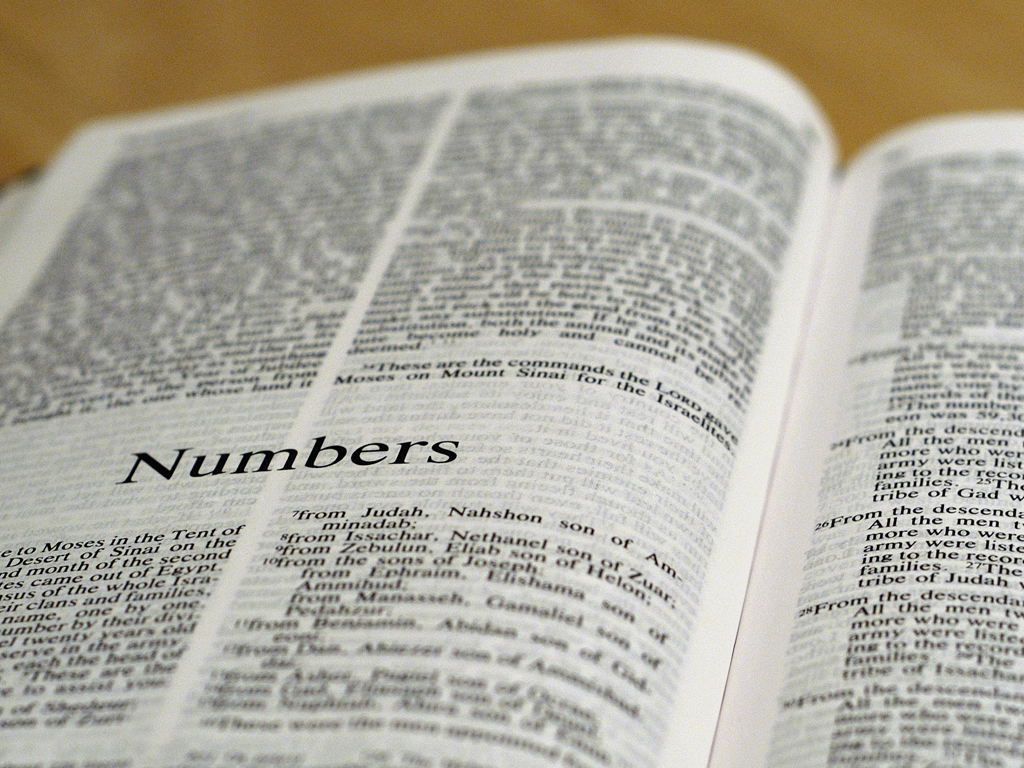 Numbers 13:1-3 (NKJV) 民數記 13:1-3
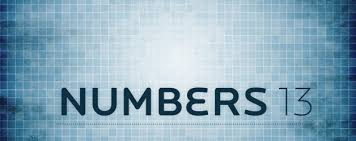 And the LORD spoke to Moses, saying, 
"Send men to spy out the land of Canaan, 
which I am giving to the children of Israel; 
from each tribe of their fathers you shall 
send a man, every one a leader among them.” 
So Moses sent them from the Wilderness of 
Paran according to the command of the 
LORD, all of them men who were heads 
of the children of Israel.

耶和華曉諭摩 西說：「你 打發人去窺探我所賜給以色列人的迦南地，他們每支派中要打發一個人，都要作首領的。」 摩 西就照耶和華的吩咐，從巴蘭的曠野打發他們去，他們都是以色列的族長。
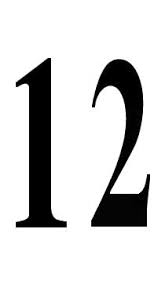 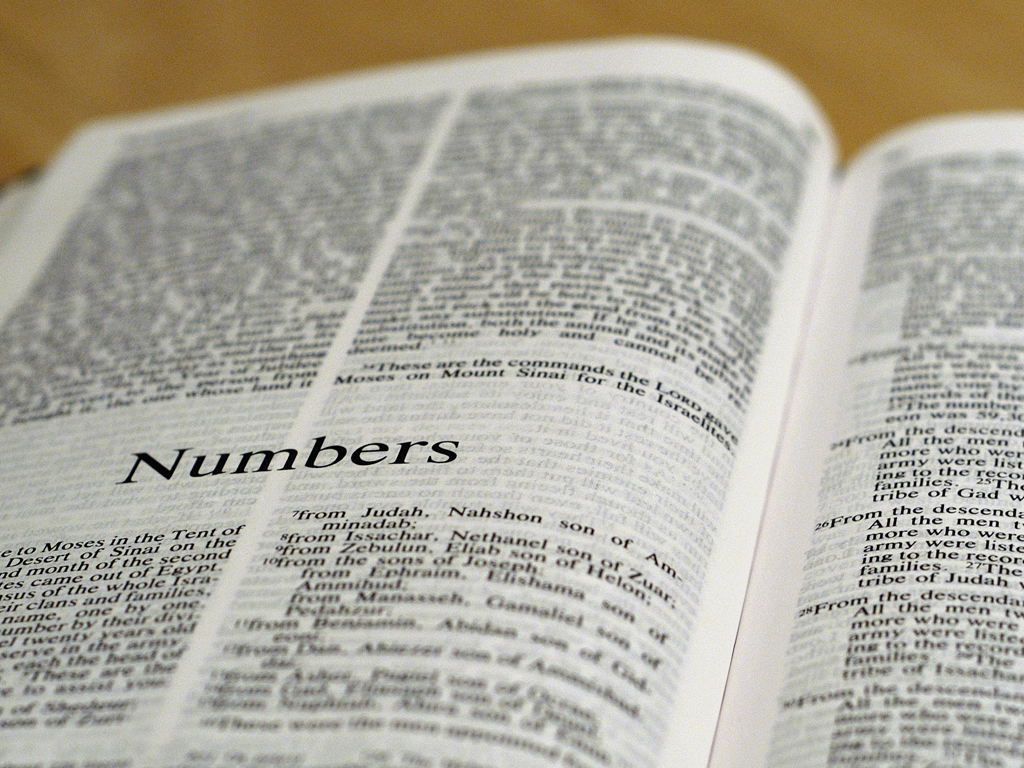 Numbers 13:17-18 民數記 13:17-18
Then Moses sent them to spy out the land 
of Canaan, and said to them, "Go up this 
way into the South, and go up to the 
mountains, "and see what the land is like: 
whether the people who dwell in it are 
strong or weak, few or many; …
摩西打發他們 去窺探迦南地說：「你們從南地上山地去，看 那地如何：其中所住的民是強是弱，是多是少，
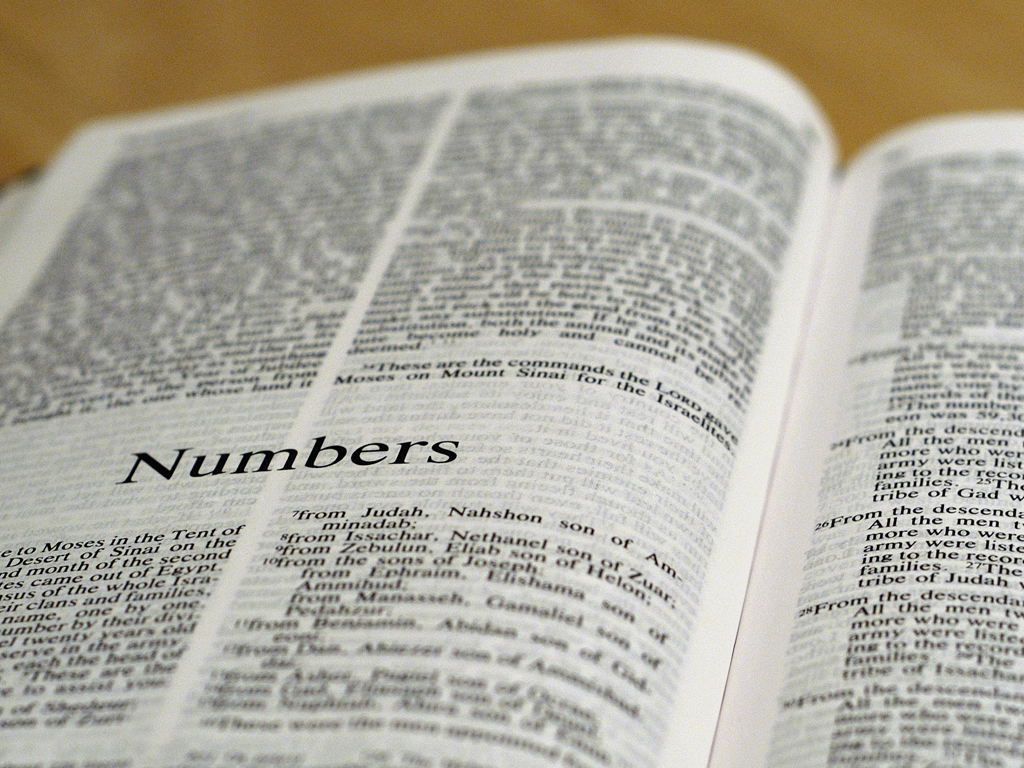 Numbers 13:19-20 民數記 13:19-20
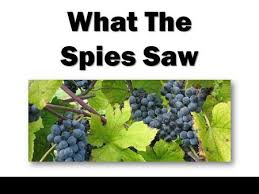 "whether the land they dwell in 
is good or bad; whether the cities they inhabit 
are like camps or strongholds; whether the land 
is rich or poor; and whether there are forests 
there or not. Be of good courage. And bring 
some of the fruit of the land." Now the time 
was the season of the first ripe grapes. 
所住之地是好 是歹，所住之處是營盤是堅城？又 看那地土是肥美是瘠薄，其中有樹木沒有？你們要放開膽量，把那地的果子帶些來。」（那時正是葡萄初熟的時候。）
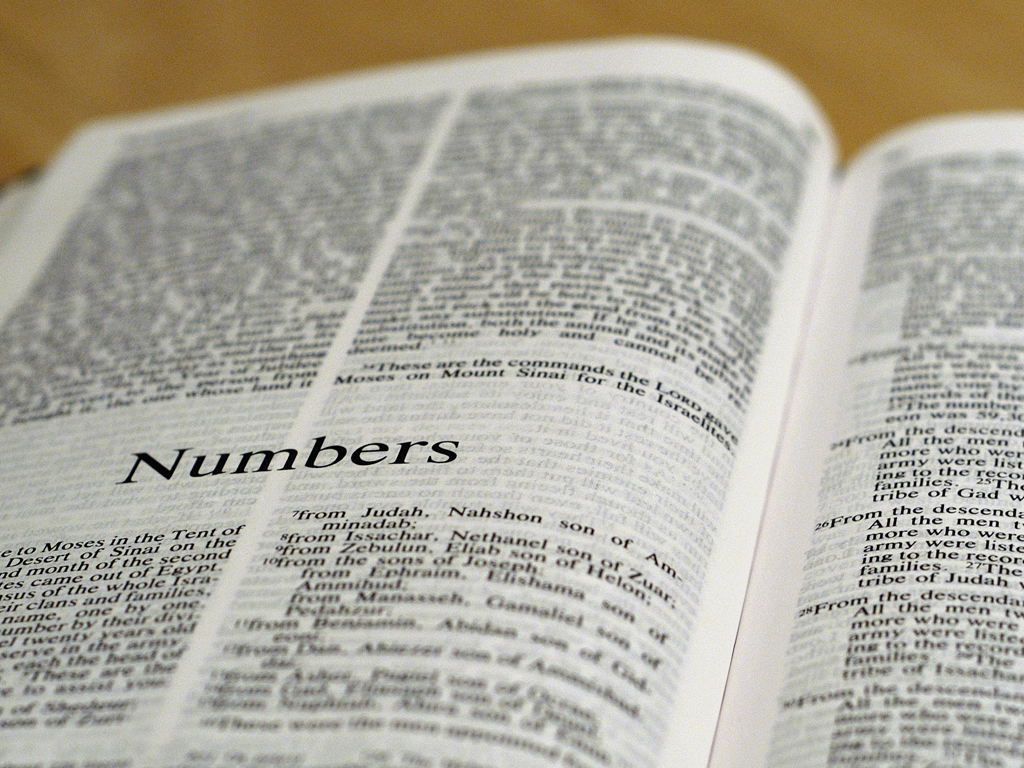 Numbers 13:23 民數記 13:23
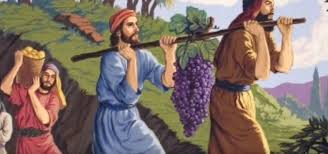 Then they came to the Valley of Eshcol, 
and there cut down a branch with one 
cluster of grapes; they carried it between 
two of them on a pole. They also brought 
some of the pomegranates and figs. 

他們到了以實各谷，從那裏砍了葡萄樹的一枝，上頭有一掛葡萄，兩個人用槓抬著， 又帶了些石榴和無花果來。
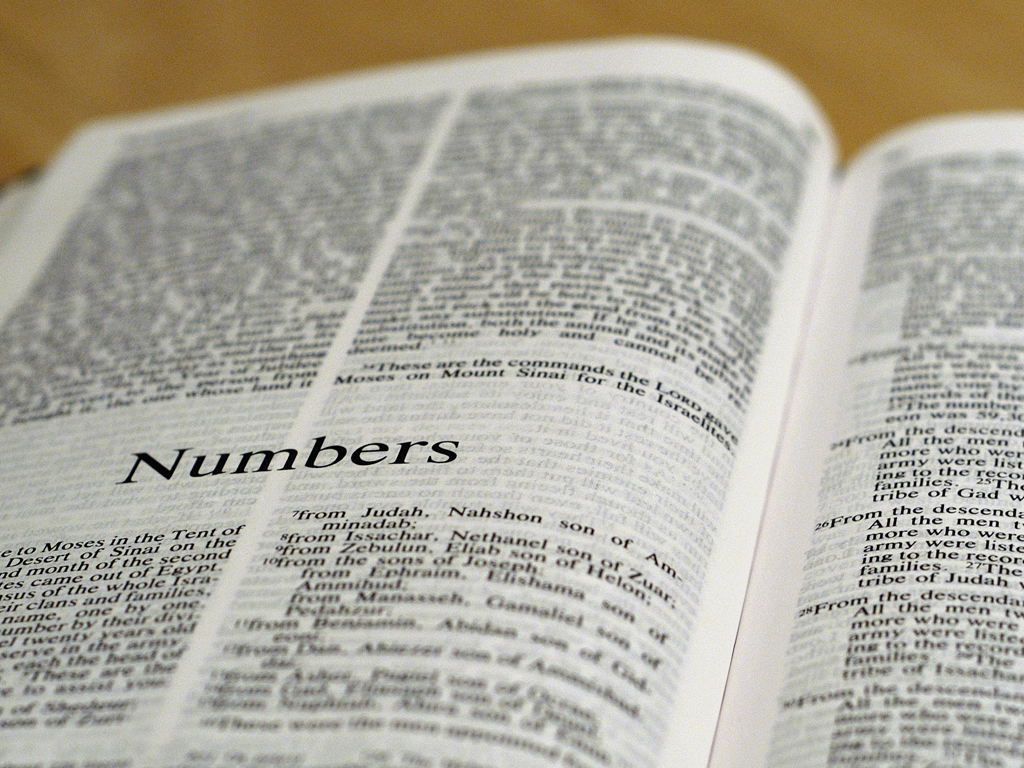 Numbers 13:24 民數記 13:24
The place was called the 
Valley Of Eshcol, because of 
the cluster which the men 
of Israel cut down there.

因 為以色列人從那裏砍來的那掛葡萄，所以那地方叫作以實各谷。
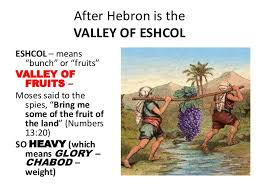 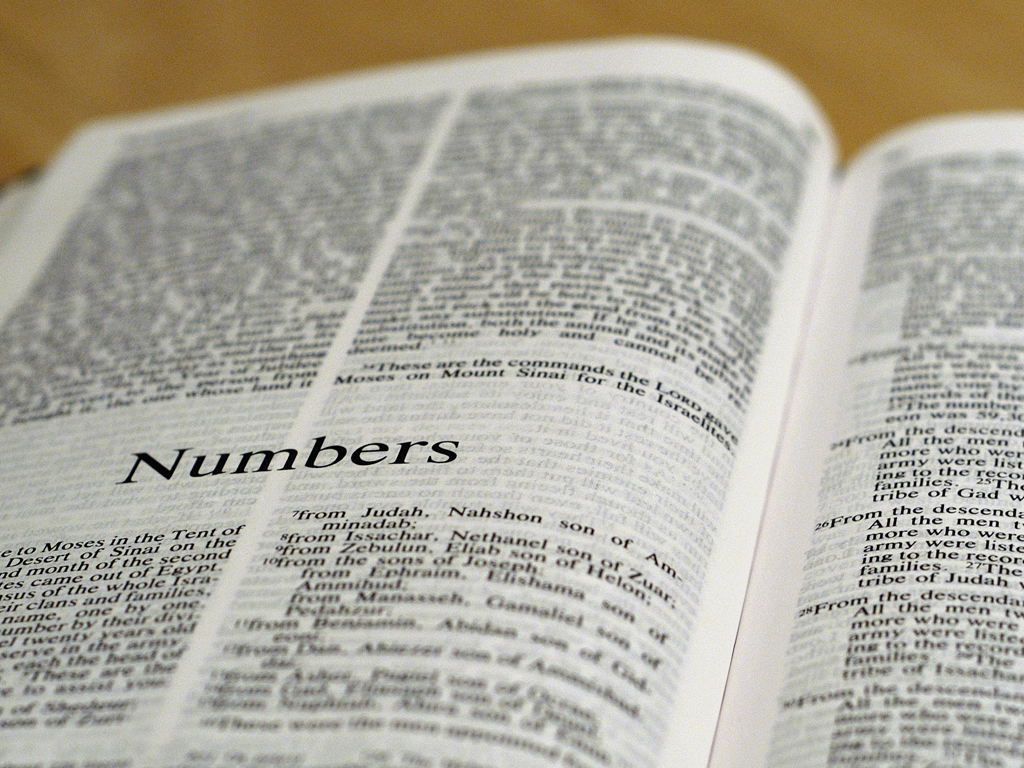 Numbers 13:25-26 民數記 13:25-26
And they returned from spying out the 
land after forty days. Now they departed 
and came back to Moses and Aaron and all 
the congregation of the children of Israel 
in the Wilderness of Paran, at Kadesh; they 
brought back word to them and to all 
the congregation, and showed them 
the fruit of the land.
過了四十天， 他們窺探那地才回來。到 了巴蘭曠野的加低斯，見摩西、亞倫並以色列的全會眾，回報摩西、亞倫並全會眾，又把那地的果子給他們看。
The Initial Report初次報告
The Initial Report初次報告
The Initial Report初次報告
The Initial Report初次報告
The Initial Report初次報告
The Initial Report初次報告
The Initial Report初次報告
The Initial Report初次報告
The Initial Report初次報告
The Initial Report初次報告
The Initial Report初次報告
The Initial Report初次報告
The Initial Report初次報告
How many positives and how many negatives?

多少正面與多少負面點?
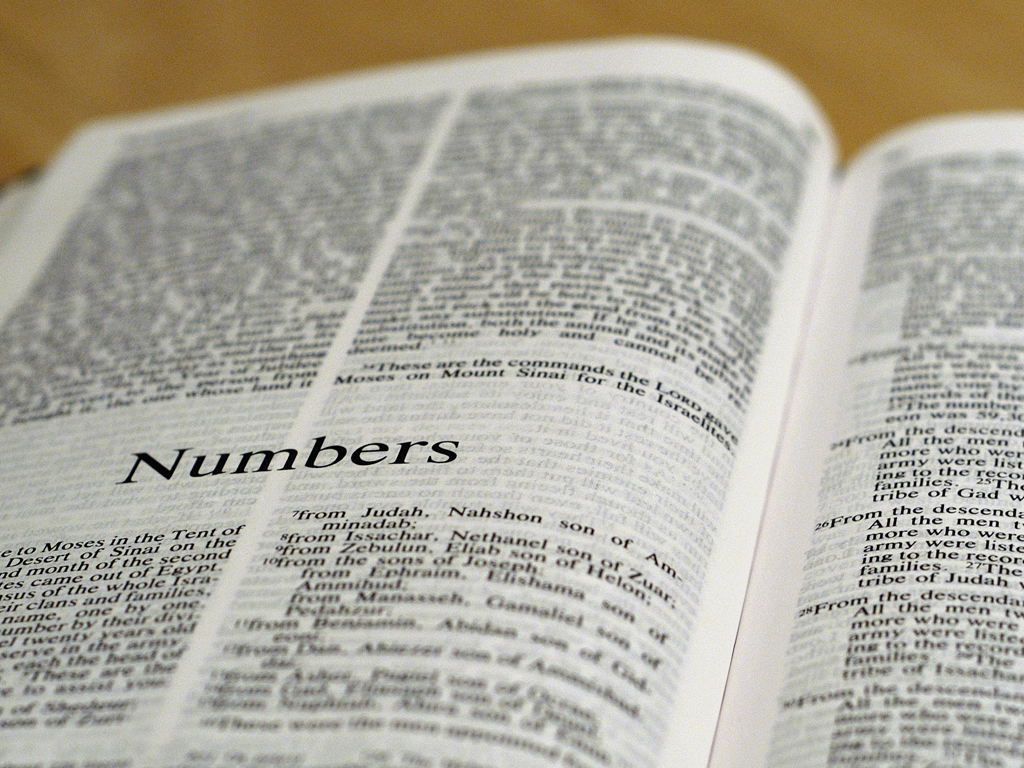 Numbers 13:30
Then Caleb quieted the people before 
Moses, and said, "Let us go up at once 
and take possession, for we are well 
able to overcome it."
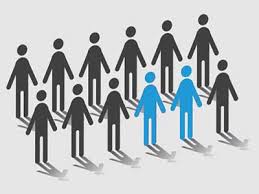 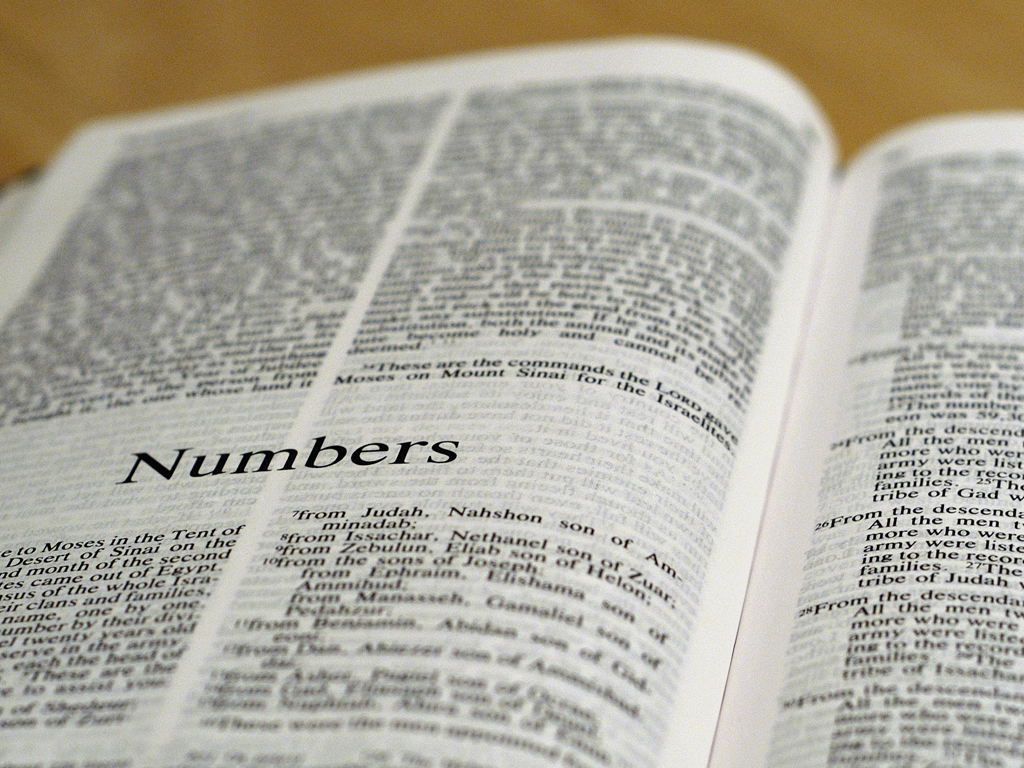 Numbers 13:31-32a
But the men who had gone up with him 
said, "We are not able to go up against 
the people, for they are stronger than 
we.” And they gave the children of Israel 
a bad report of the land which they 
had spied out...
The Amended Report經修訂的報告
The Amended Report經修訂的報告
The Amended Report經修訂的報告
The Amended Report經修訂的報告
The Amended Report經修訂的報告
The Amended Report經修訂的報告
The Amended Report經修訂的報告
The Amended Report 經修訂的報告
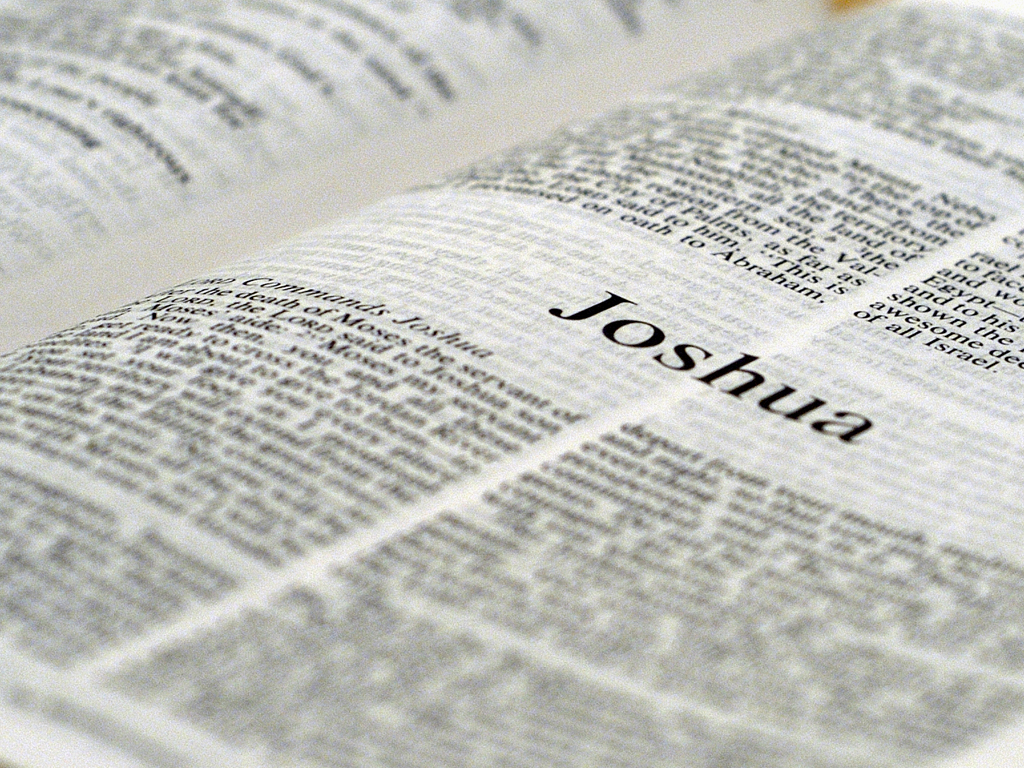 Joshua 2:11 約書亞記 2:11
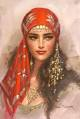 The testimony of Rahab inside Jericho:
喇合在耶利哥的見證:

“And as soon as we heard these things, 
our hearts melted; neither did there 
remain any more courage in anyone 
because of you, for the LORD your 
God, he is God in heaven above 
and on earth beneath.

我們一聽見這些事，心就消化了。因你們的緣故，並無一人有膽氣。耶和華你們的　神，本是上天下地的　神。
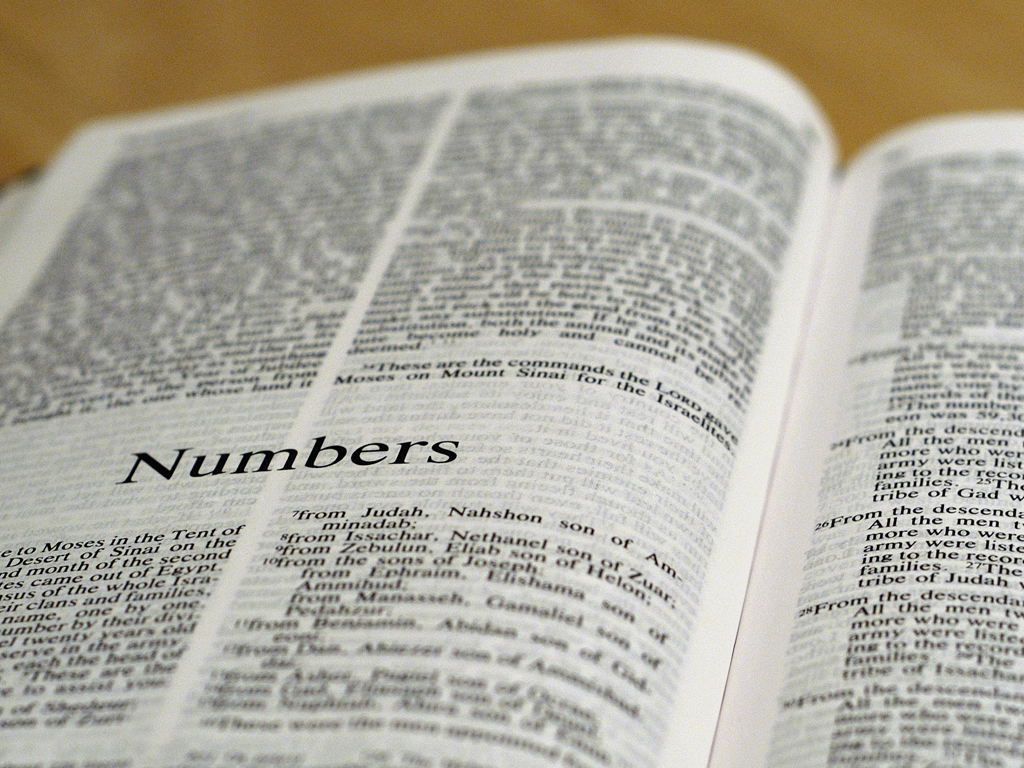 Numbers 14:1-2 民數記 14:1-2
So all the congregation lifted up their voices 
and cried, and the people wept that night. 
And all the children of Israel complained 
against Moses and Aaron, and the whole 
congregation said to them, "If only we 
had died in the land of Egypt! Or if only 
we had died in this wilderness!
當下全會眾大 聲喧嚷；那夜百姓都哭號。以 色列眾人向摩西、亞倫發怨言，全會眾對他們說：「巴不得我們早死在埃及地，或是死在這曠野。
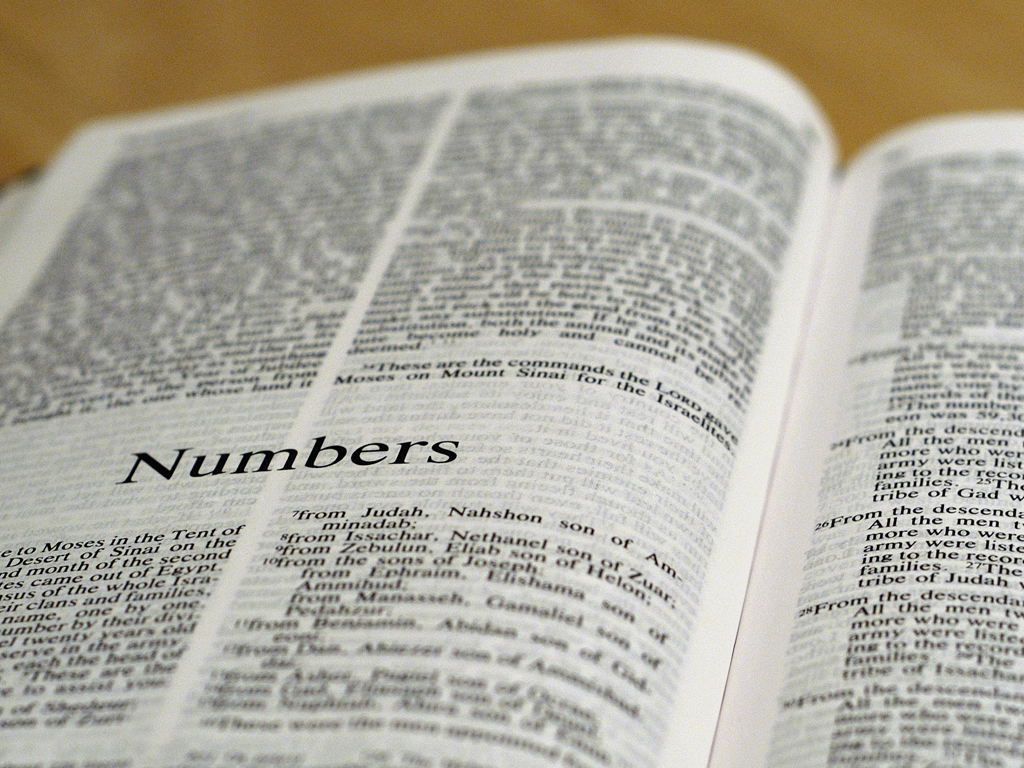 Numbers 14:3-4 民數記
"Why has the LORD brought us to this land 
to fall by the sword, that our wives and 
children should become victims? Would it 
not be better for us to return to Egypt?" 
So they said to one another, "Let us 
select a leader and return to Egypt." 

耶和華為甚麼 把我們領到那地，使我們倒在刀下呢？我們的妻子和孩子必被擄掠，我們回埃及去豈不好嗎？」眾 人彼此說：「我們不如立一個首領，回埃及去吧！」
Question:問題:
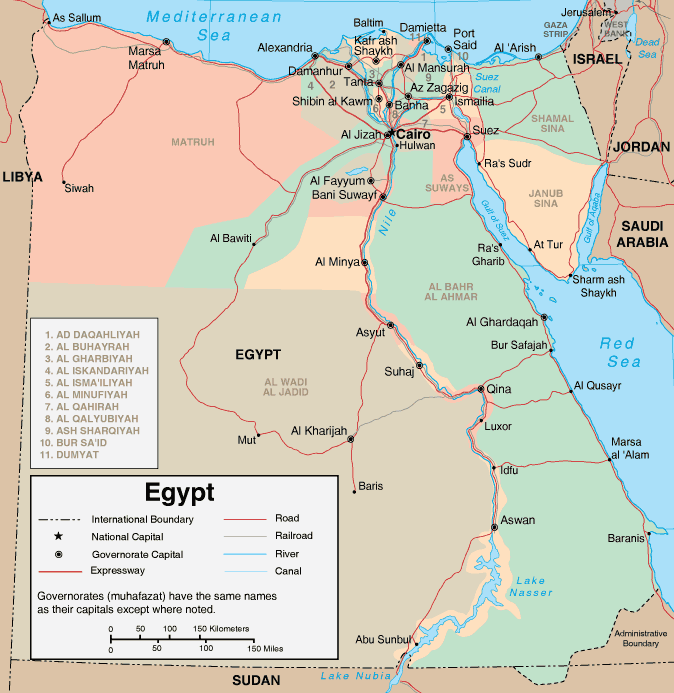 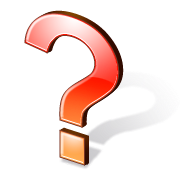 What was left in Egypt?
在埃及還剩下甚麼?
Question:問題:
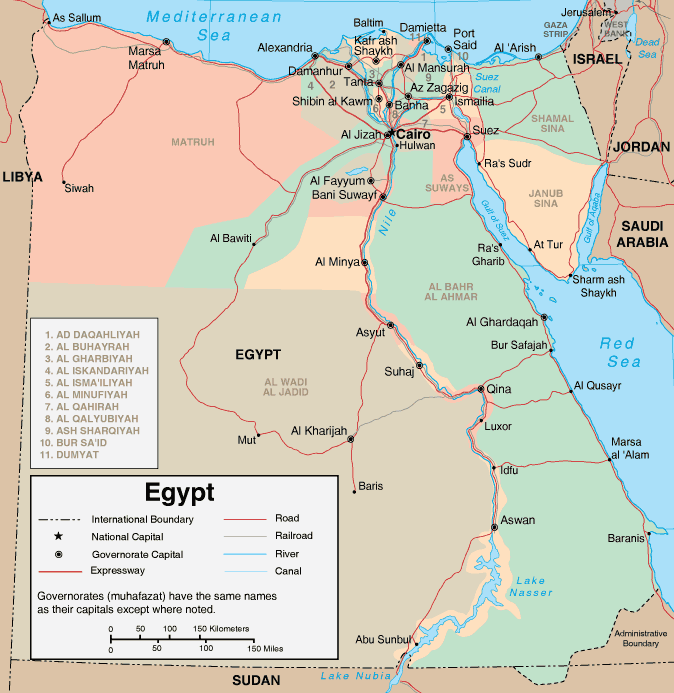 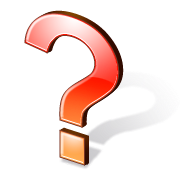 What was left in Egypt?
在埃及還剩下甚麼?
Nothing!!
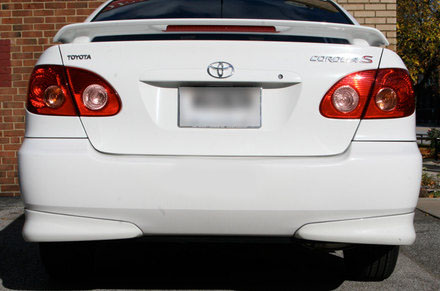 “Never underestimate the power 
of stupid people in large groups.”
永遠不要低估愚蠢人在眾人裡的影響力!
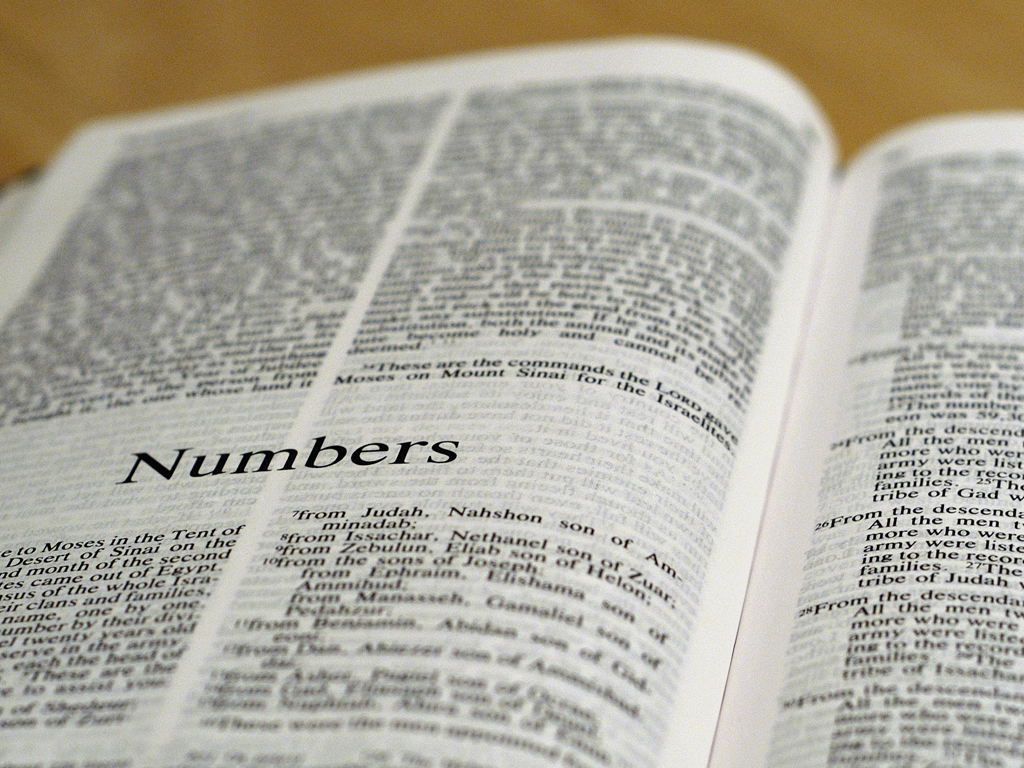 Numbers 14:5-6 民數記 14:5-6
Then Moses and Aaron fell on their faces 
before all the assembly of the congregation 
of the children of Israel. But Joshua the son 
of Nun and Caleb the son of Jephunneh, 
who were among those who had spied 
out the land, tore their clothes…
摩西、亞倫就 俯伏在以色列全會眾面前。窺 探地的人中，嫩的兒子約書亞和耶孚尼的兒子迦勒撕裂衣服，
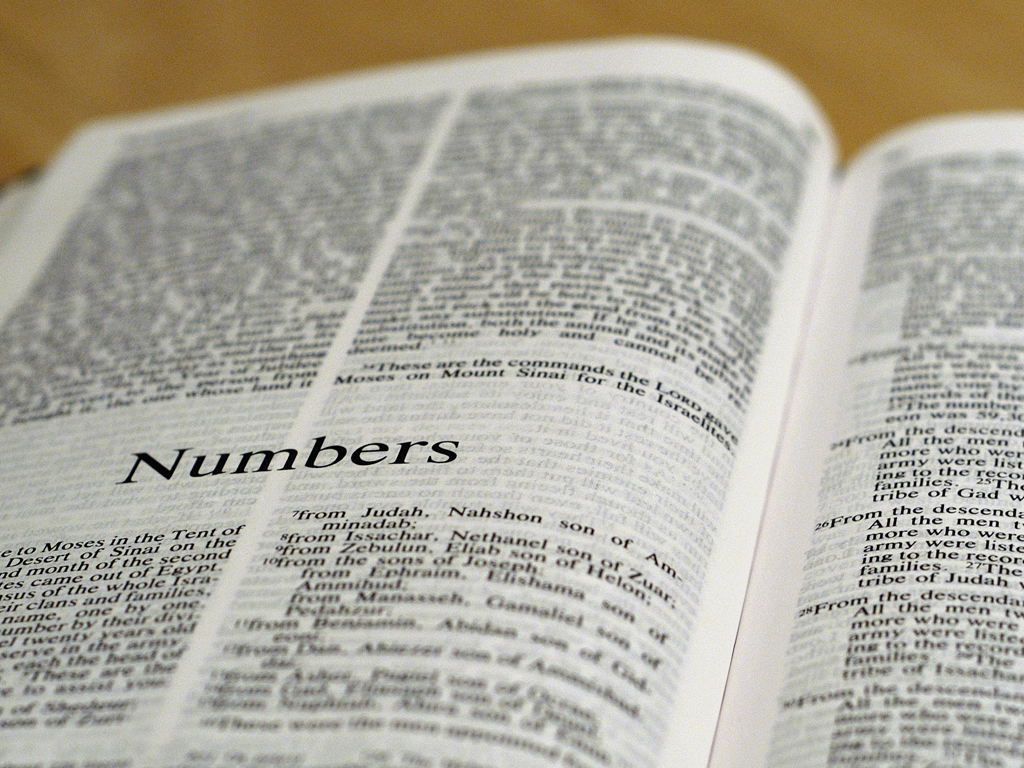 Numbers 14:7-8 民數記 14:7-8
…and they spoke to all the congregation 
of the children of Israel, saying: "The 
land we passed through to spy out is 
an exceedingly good land. "If the LORD 
delights in us, then he will bring us into 
this land and give it to us, 'a land 
which flows with milk and honey.‘
對以色列全會 眾說：「我們所窺探經過之地是極美之地。耶 和華若喜悅我們，就必將我們領進那地，把地賜給我們。那地原是流奶與蜜之地。
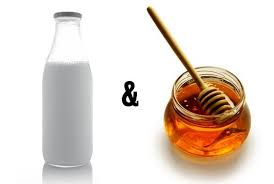 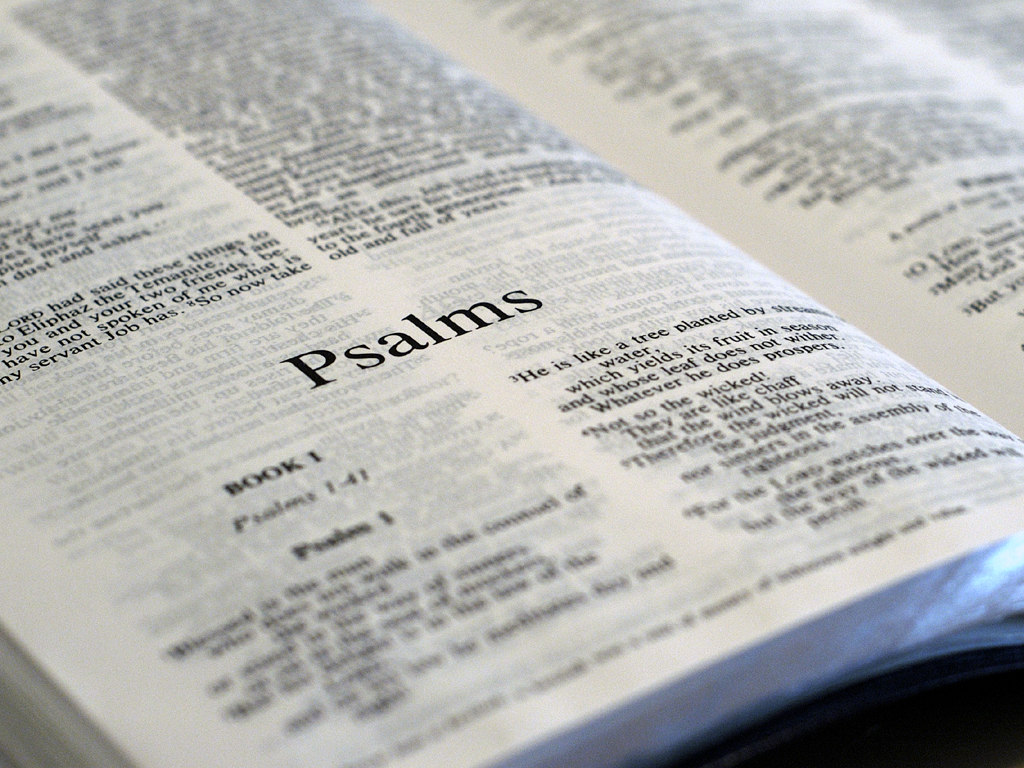 Psalm 147:10-11 詩篇 147:10-11
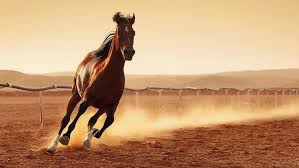 [The Lord] does not delight in the strength 
of the horse; he takes no pleasure in the 
legs of a man. The Lord takes pleasure in 
those who fear him, in those who hope 
in his mercy.
祂不喜悅馬的 力大，不喜愛人的腿快。
耶 和華喜愛敬畏祂和盼望祂慈愛的人。
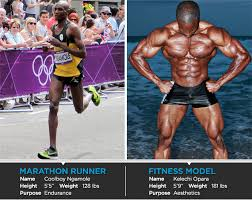 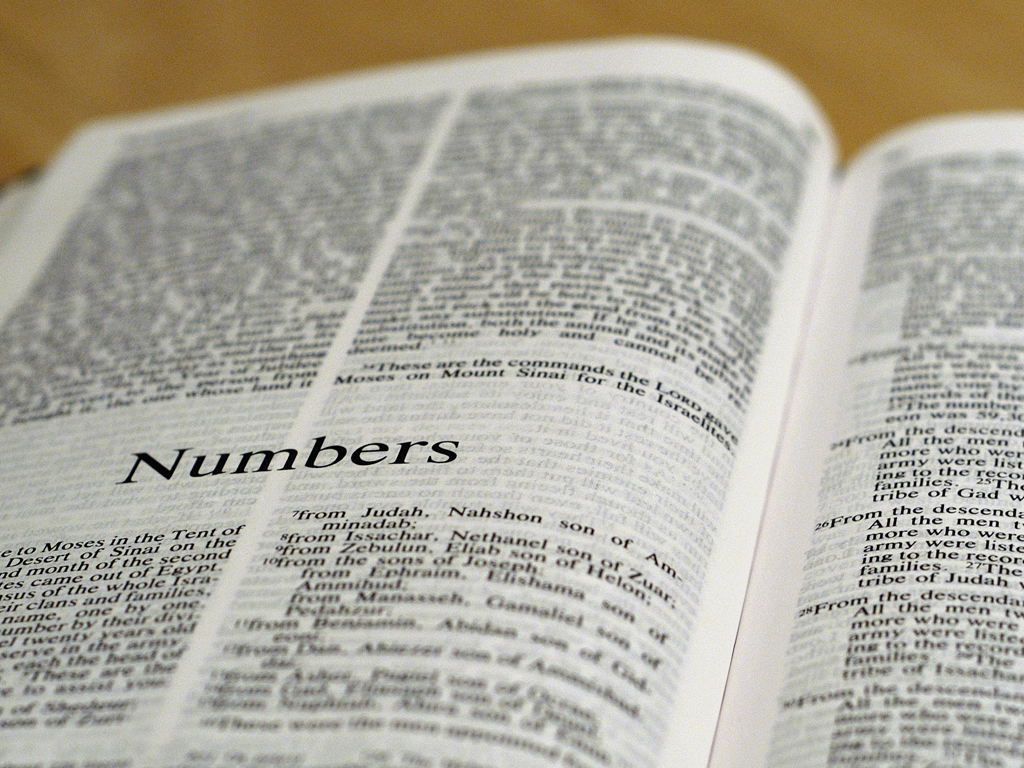 Numbers 14:9 民數記 14:9
"Only do not rebel against the LORD, nor 
fear the people of the land, for they are 
our bread; their protection has departed 
from them, and the LORD is with us. 
Do not fear them.“
但你們不可背叛耶和華，也不要怕那地的居民，因為他們是我們的食物，並且蔭庇他們的已經離開他們。有耶和華與我們同在，不要怕他們。」
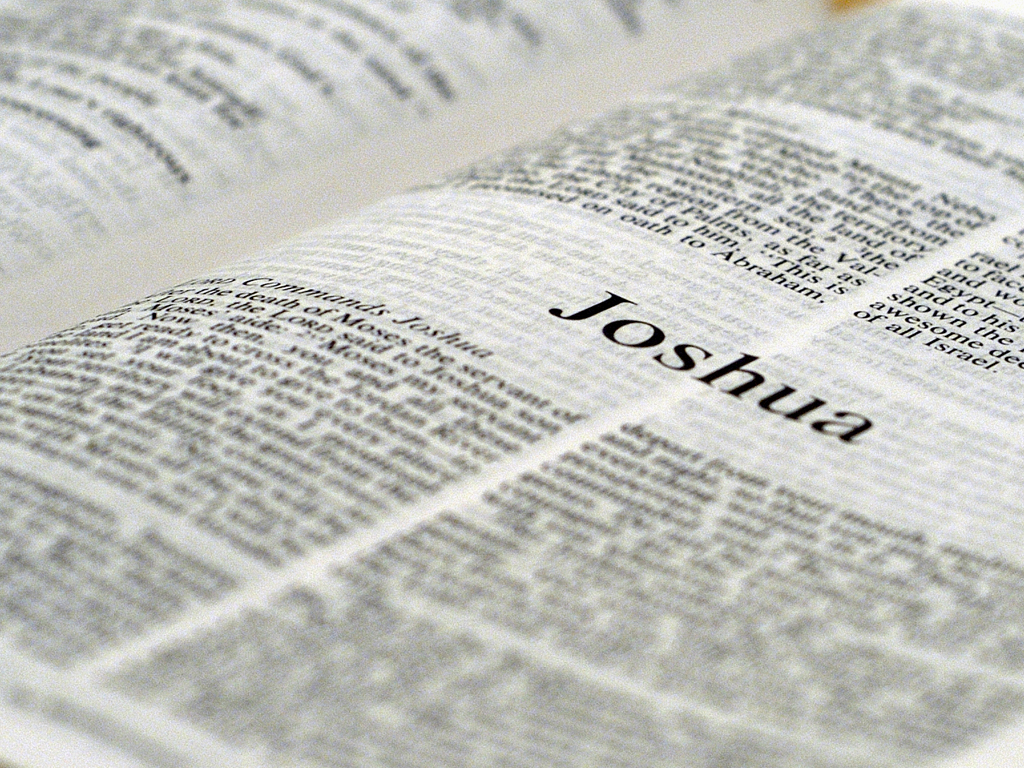 Joshua 2:11 約書亞記 2:11
The testimony of Rahab inside Jericho:
喇合在耶利哥的見證:

“And as soon as we heard these things, 
our hearts melted; neither did there 
remain any more courage in anyone 
because of you, for the LORD your 
God, he is God in heaven above 
and on earth beneath.

我們一聽見這些事，心就消化了。因你們的緣故，並無一人有膽氣。耶和華你們的　神，本是上天下地的　神。
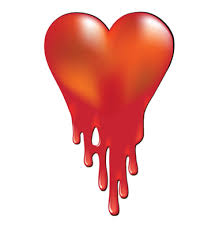 How did Joshua and Caleb know?約書亞和迦勒是如何得知?
How did Joshua and Caleb know?約書亞和迦勒是如何得知?
Remembered the devastating miracles in Egypt and knew they were not to return. 
記得那些在埃及裡毀滅性的神蹟也知道他們不可以再回去.
How did Joshua and Caleb know?
Remembered the devastating miracles in Egypt and knew they were not to return.
記得那些在埃及裡毀滅性的神蹟也知道他們不可以再回去.
Heard the promises of God about the Promised Land and knew it was theirs.
聽到神的應許並知道應許之地是他們的.
How did Joshua and Caleb know?約書亞和迦勒是如何得知?
Remembered the devastating miracles in Egypt and knew they were not to return.
記得那些在埃及裡毀滅性的神蹟也知道他們不可以再回去.
Heard the promises of God about the Promised Land and knew it was theirs.
聽到神的應許並知道應許之地是他們的.
Experienced the power of God in Egypt’s destruction and their protection.
經歷毀滅性的神蹟中神的大能與保守.
How did Joshua and Caleb know?約書亞和迦勒是如何得知?
Remembered the devastating miracles in Egypt and knew they were not to return.
記得那些在埃及裡毀滅性的神蹟也知道他們不可以再回去.
Heard the promises of God about the Promised Land and knew it was theirs.
聽到神的應許並知道應許之地是他們的.
Experienced the power of God in Egypt’s destruction and their protection.
經歷毀滅性的神蹟中神的大能與保守.
Personally saw the land and its blessings and knew that God would give them victory.
親自看到應許之地和當中的祝福也知道神會賜給他們勝利!
How did Joshua and Caleb know?約書亞和迦勒是如何得知?
By Faith!
信心!
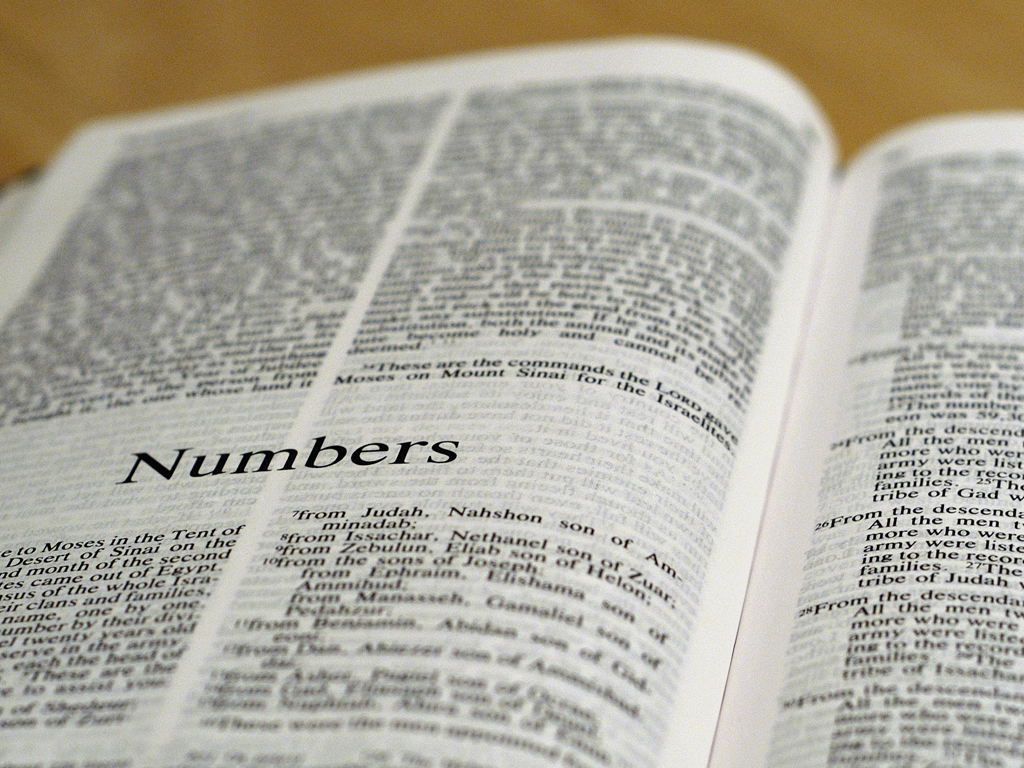 Numbers 14:10民數記 14:10
And all the congregation said to 
stone them with stones. 

但全會眾說：「拿石頭打死他們二人。」
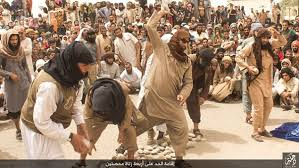 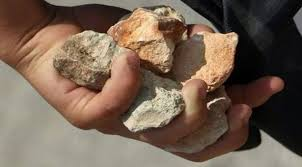 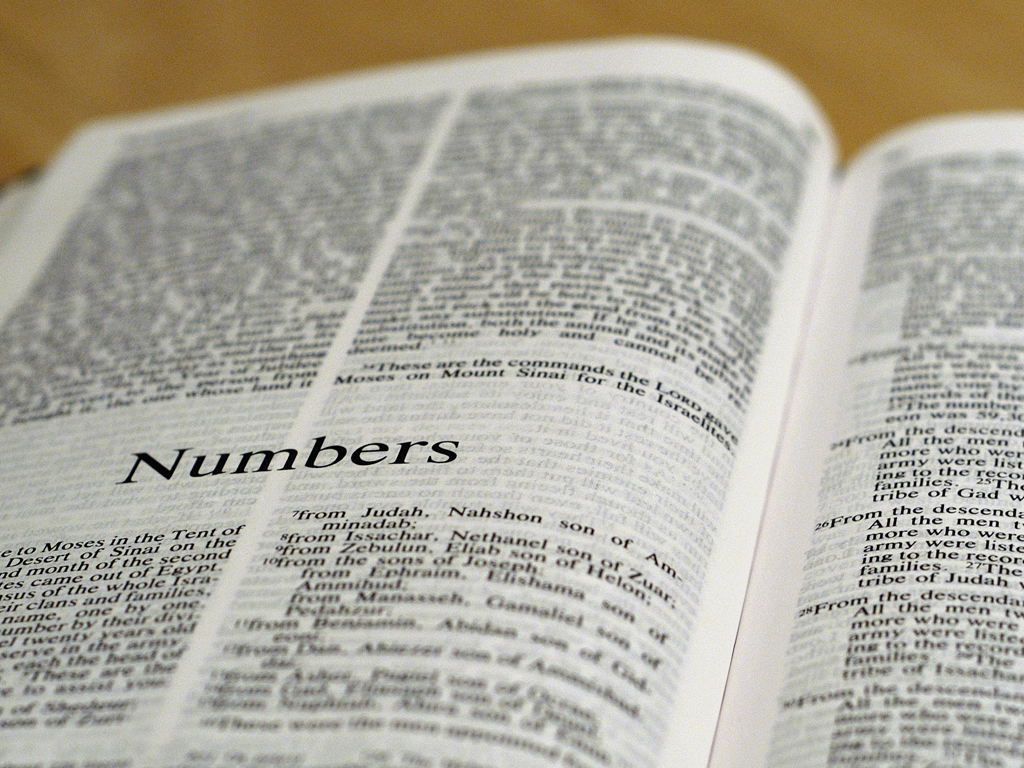 Numbers 14:10民數記 14:10
And all the congregation said to 
stone them with stones.
但全會眾說：「拿石頭打死他們二人。」

Unbelief frequently spreads 
more quickly than faith! 
不信通常比信心傳達的更快!
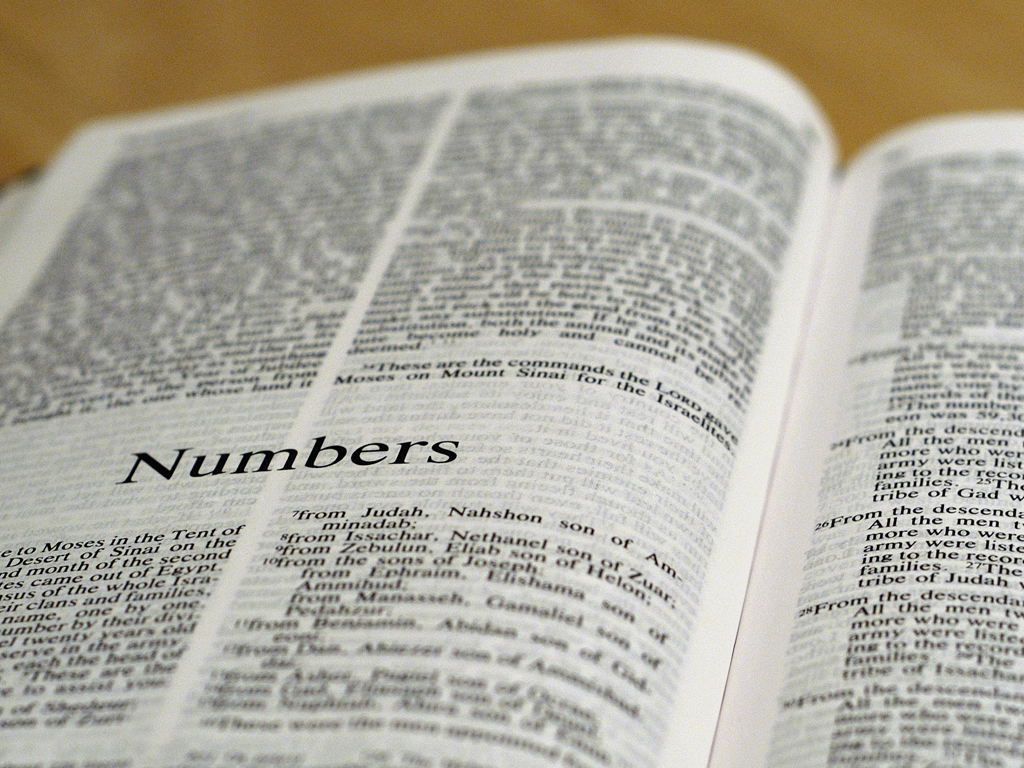 Numbers 14:10民數記 14:10
And all the congregation said to 
stone them with stones. Now the glory 
of the LORD appeared in the tabernacle of 
meeting before all the children of Israel.
但全會眾說：「拿石頭打死他們二人。」忽然，耶和華的榮光在會幕中向以色列眾人顯現。
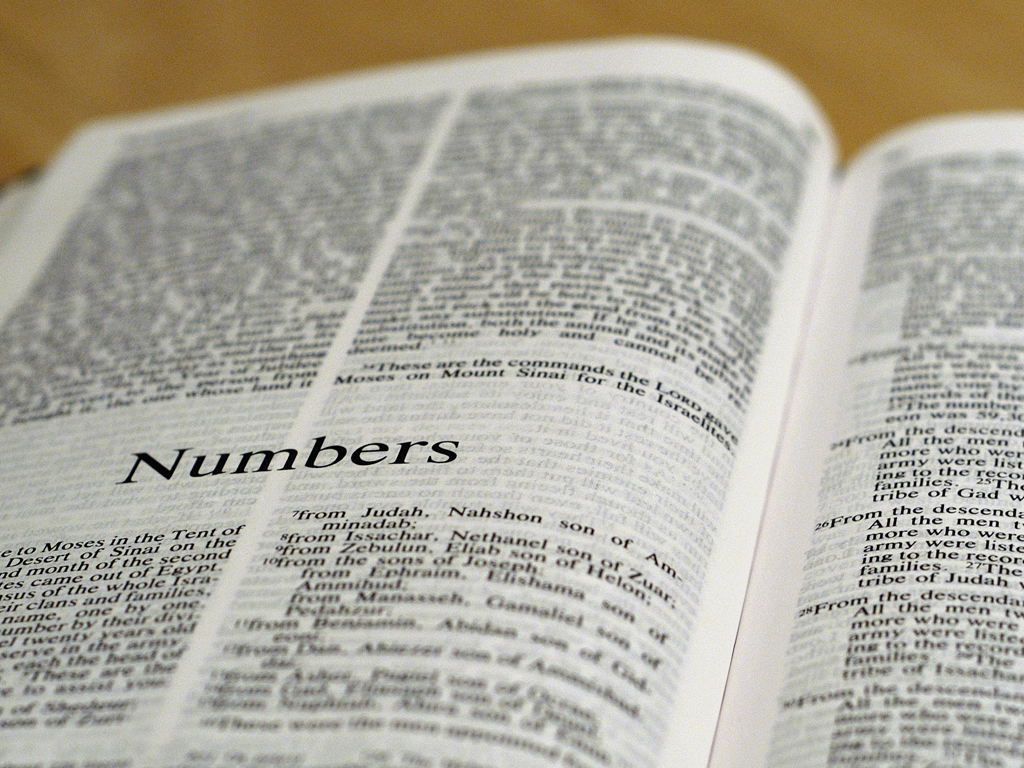 Numbers 14:11民數記 14:11
Then the LORD said to Moses: "How long 
will these people reject me? And how long 
will they not believe me, with all the signs 
which I have performed among them? 
耶和華對摩西 說：「這百姓藐視我要到幾時呢？我在他們中間行了這一切神蹟，他們還不信我要到幾時呢？
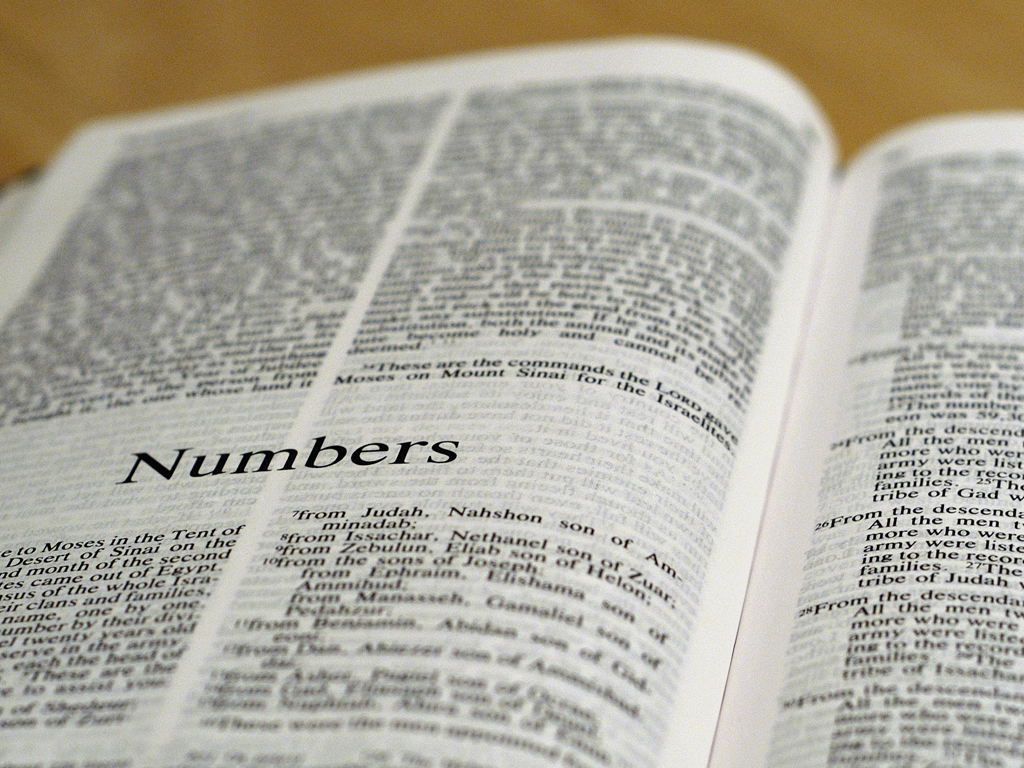 Numbers 14:12民數記 14:12
"I will strike them with the pestilence and 
disinherit them, and I will make of you a 
nation greater and mightier than they.“
我 要用瘟疫擊殺他們，使他們不得承受那地，叫你的後裔成為大國，比他們強勝。」
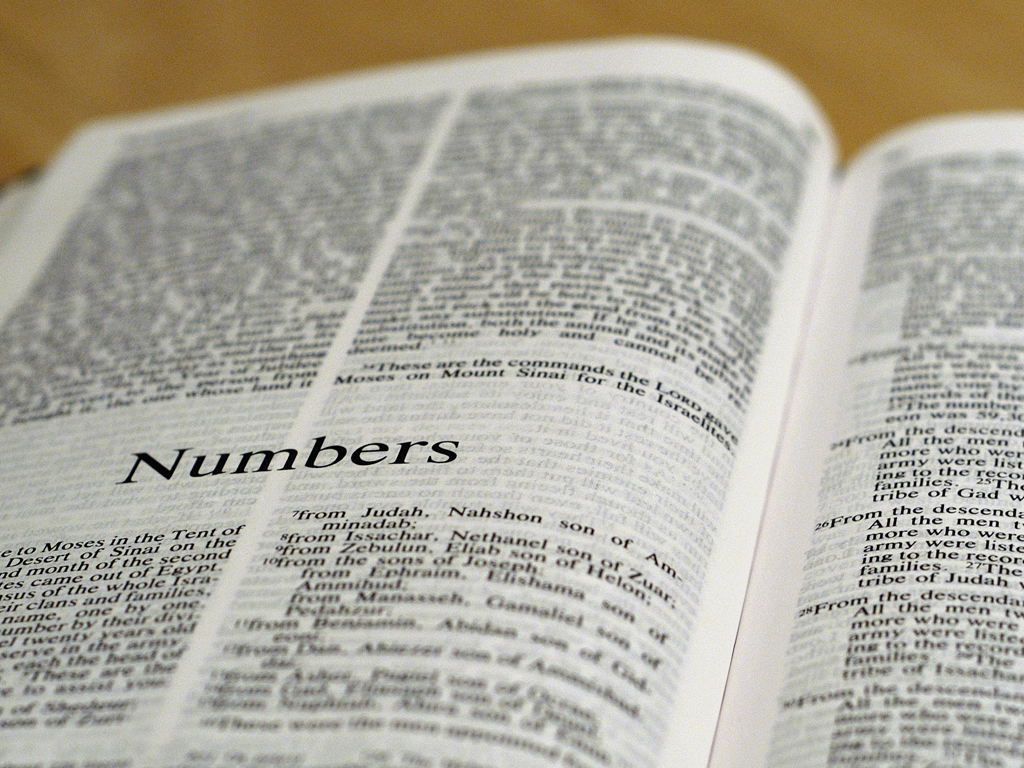 Numbers 14:20-22民數記14:20-22
Then the LORD said: "I have pardoned, 
according to your word; "but truly, as I live, 
all the earth shall be filled with the glory 
of the LORD— "because all these men who 
have seen my glory and the signs which I 
did in Egypt and in the wilderness, and 
have put me to the test now these ten 
times, and have not heeded my voice…
耶和華說： 「我照著你的話赦免了他們。 然 我指著我的永生起誓，遍地要被我的榮耀充滿。 這 些人雖看見我的榮耀和我在埃及與曠野所行的神蹟，仍然試探我這十次，不聽從我的話，
“These ten times”
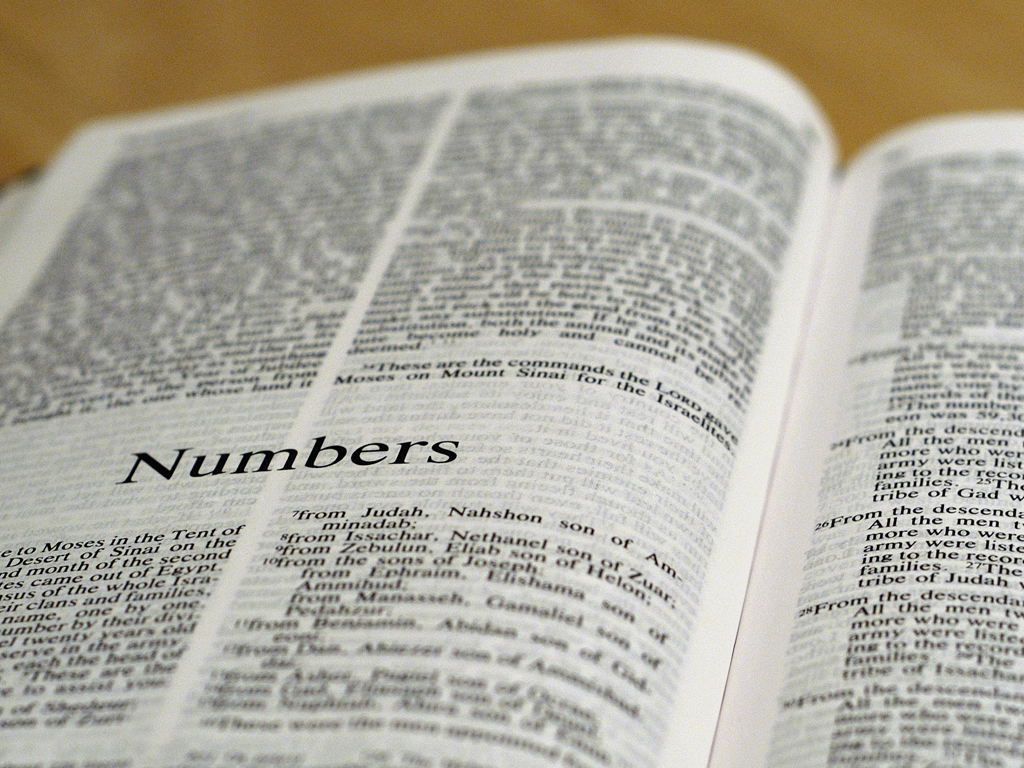 Numbers 14:23-24民數記 14:23-24
"…they certainly shall not see the land of 
which I swore to their fathers, nor shall 
any of those who rejected me see it. "But 
my servant Caleb, because he has a 
different spirit in him and has followed 
me fully, I will bring into the land where he 
went, and his descendants shall inherit it.
他們斷不得看 見我向他們的祖宗所起誓應許之地。凡藐視我的，一個也不得看見； 惟獨我的僕人迦勒，因他另有一個心志，專一跟從我，我就把他領進他所去過的那地；他的後裔也必得那地為業。
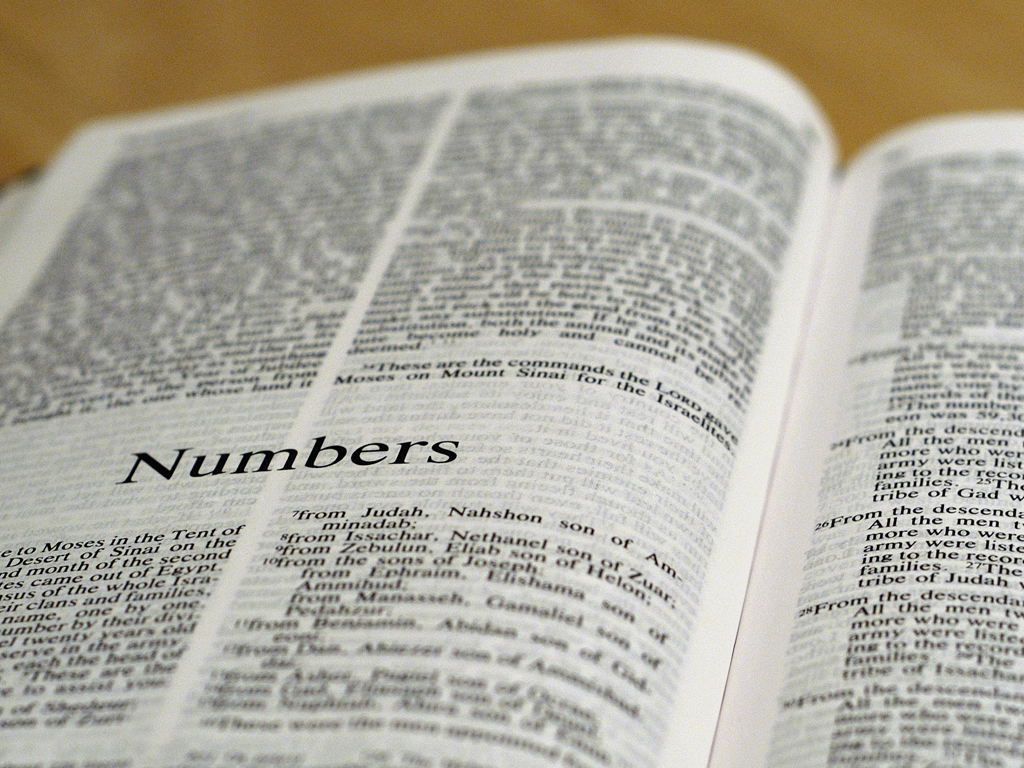 Numbers 14:36-37民數記 14:36-37
Now the men whom Moses sent to spy 
out the land, who returned and made 
all the congregation complain against 
him by bringing a bad report of the land, 
those very men who brought the evil 
report about the land, died by the 
plague before the LORD.
摩西所打發窺 探那地的人回來，報那地的惡信，叫全會眾向摩西發怨言。這些報惡信的人都遭瘟疫，死在耶和華面前。
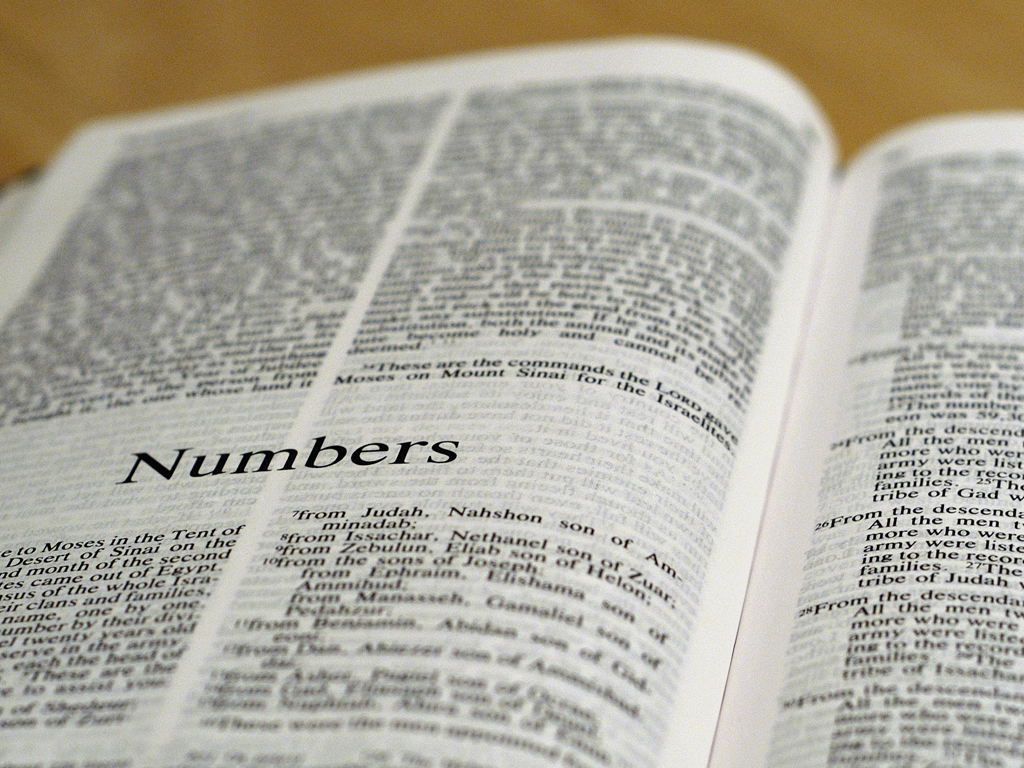 Numbers 14:38-39民數記 14:38-39
But Joshua the son of Nun and Caleb the 
son of Jephunneh remained alive, of the 
men who went to spy out the land. Then 
Moses told these words to all the children 
of Israel, and the people mourned greatly. 
其中惟有嫩的 兒子約書亞和耶孚尼的兒子迦勒仍然存活。摩 西將這些話告訴以色列眾人，他們就甚悲哀。
How does faith grow?信心如何成長?
FAITH
How does faith grow?信心如何成長?
FAITH
Remember how God has worked in your life.
記得神如何在我們的生命中作工.
How does faith grow?
FAITH
Remember how God has worked in your life.
記得神如何在我們的生命中作工.
“Hear” God’s promises (in the Bible).
“聽到”神的應許 (在聖經中).
How does faith grow?
FAITH
Remember how God has worked in your life.
記得神如何在我們的生命中作工.
“Hear” God’s promises (in the Bible).
“聽到”神的應許 (在聖經中).
Experience God’s power in day-to-day living.
經歷神在每日生活中的大能.
FAITH
How does faith grow?
Remember how God has worked in your life.
記得神如何在我們的生命中作工.
“Hear” God’s promises (in the Bible).
“聽到”神的應許 (在聖經中).
Experience God’s power in day-to-day living.
經歷神在每日生活中的大能.
Look at opportunities God gives and go after them wholeheartedly, leaving the results to God.
看到神給的機會, 全力以赴, 把結局留給神.